Actualisatie examenprogramma’s natuurkunde
WND
Erik Woldhuis
13-14 december
Inhoud
1. Aanleiding en Werkwijze	(5)	
2. Status en Vervolg	(5)
3. Inhoud alle bètavakken	(10)
4. Inhoud natuurkunde	(25)
5. Ruimte voor vragen	(30)
2
Actualisatie van de examenprogramma's
Aanleiding en Werkwijze
3
Actualisatie van de examenprogramma's
Aanleiding
Achterstallig onderhoud op het vmbo
Inhoudelijk herzien in 1999
Doorlopende leerlijnen niet op orde 
Doorstroom van leerlingen wordt bemoeilijkt
onderbouw vo – bovenbouw – vervolgonderwijs
vmbo – havo – vwo
Doelen in examenprogramma's te globaal
Onduidelijkheid voor leraren wat ‘moet’ en ‘mag’ 
Gelijkwaardige en complementaire positie school- en centraal examen
4
Actualisatie van de examenprogramma's
Werkwijze
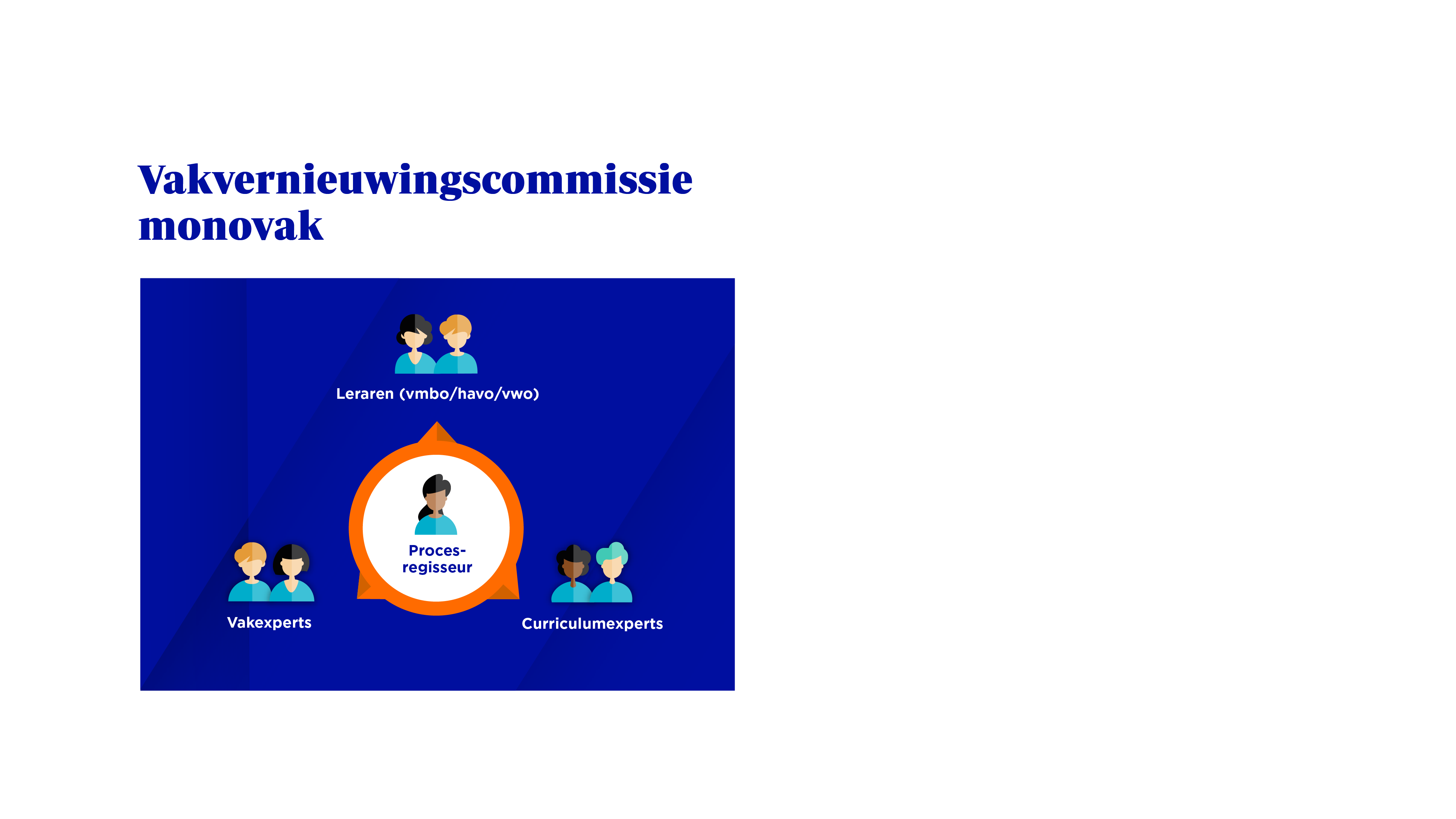 5
Actualisatie van de examenprogramma's
Vakvernieuwingscommissie
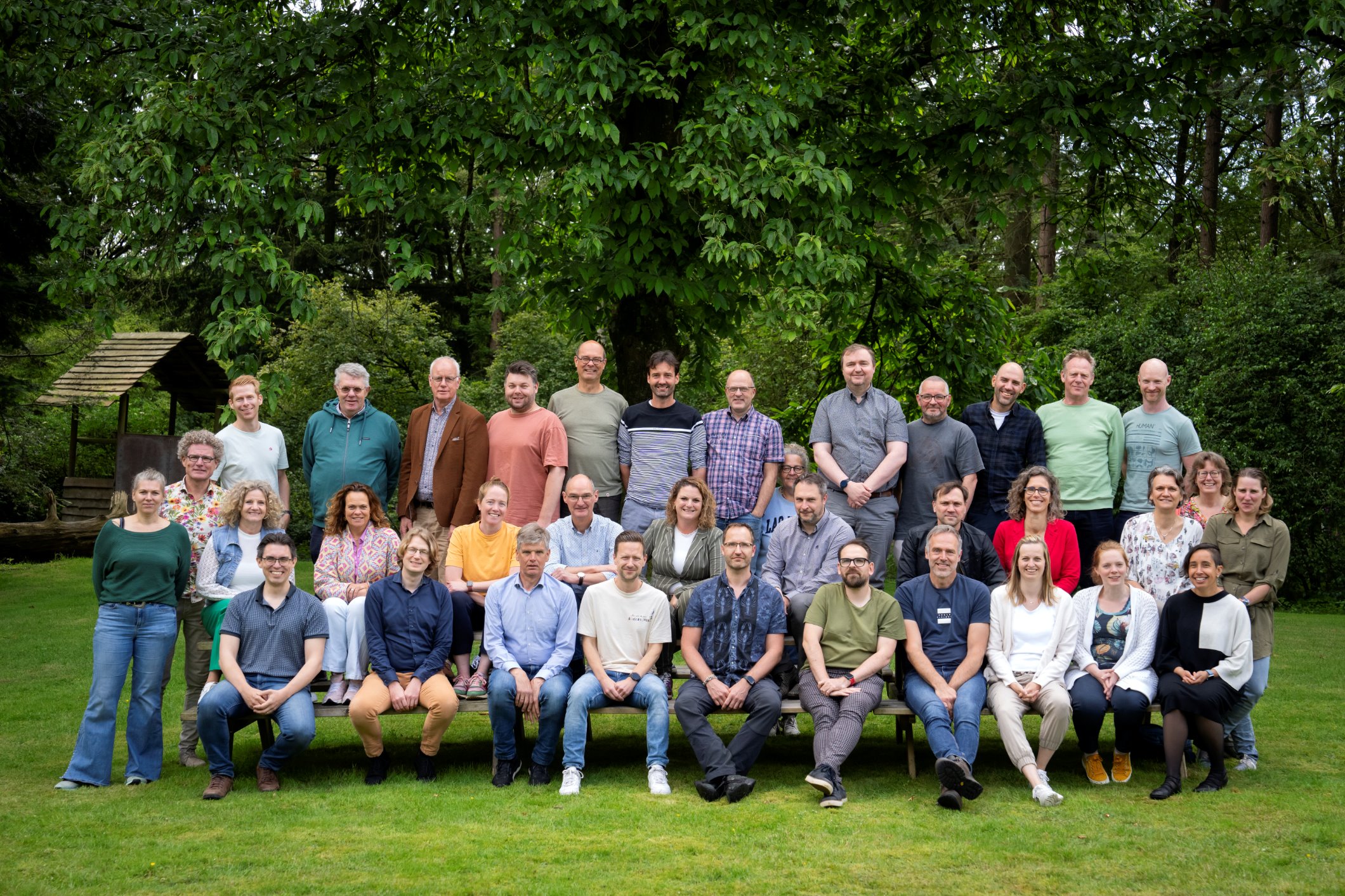 6
Actualisatie van de examenprogramma's
Advieskring
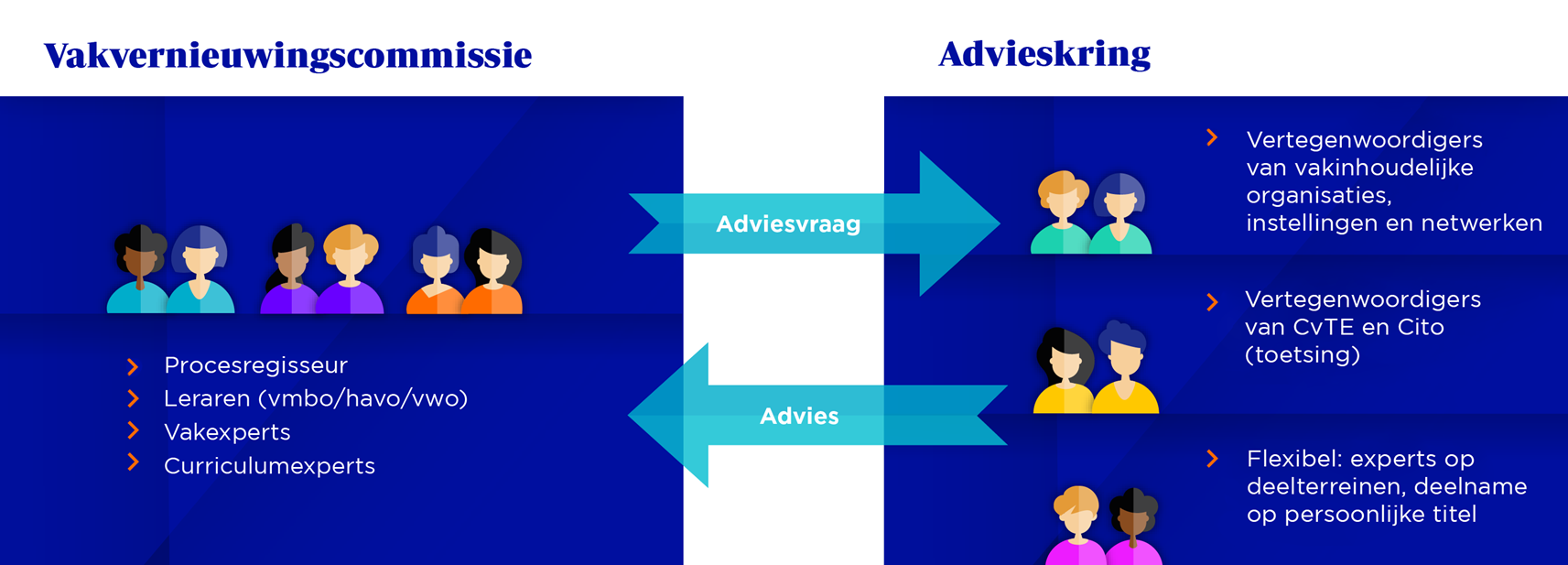 7
Actualisatie van de examenprogramma's
Advieskring
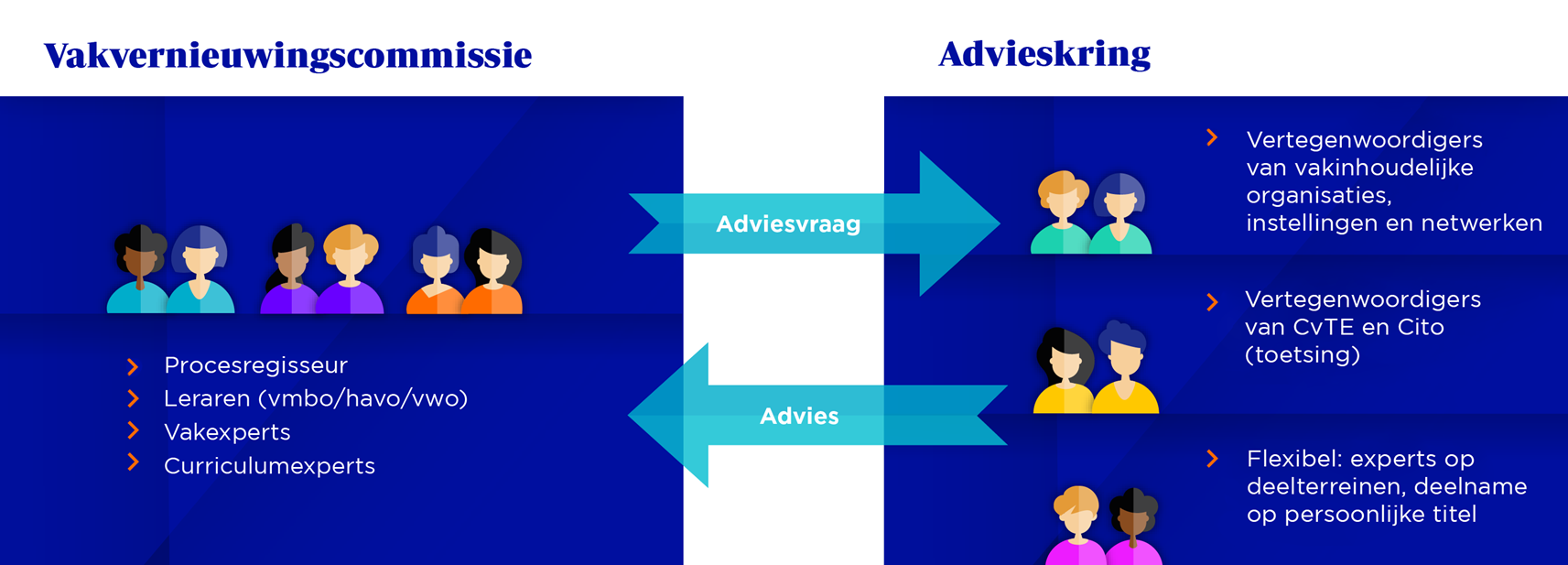 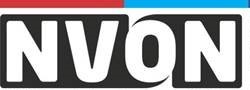 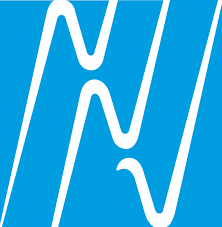 8
Actualisatie van de examenprogramma's
Examenprogramma’s
Wat zijn examenprogramma’s? 
Bij wet- en regelgeving vastgelegd
Doelen per vak
Niveau einde bovenbouw VO
Verdeling over CE en SE

Wat is het niet?
geen pedagogiek, didactiek of onderwijstijd 
geen leerstof per schooljaar
geen syllabus
9
Actualisatie van de examenprogramma's
Werkwijze
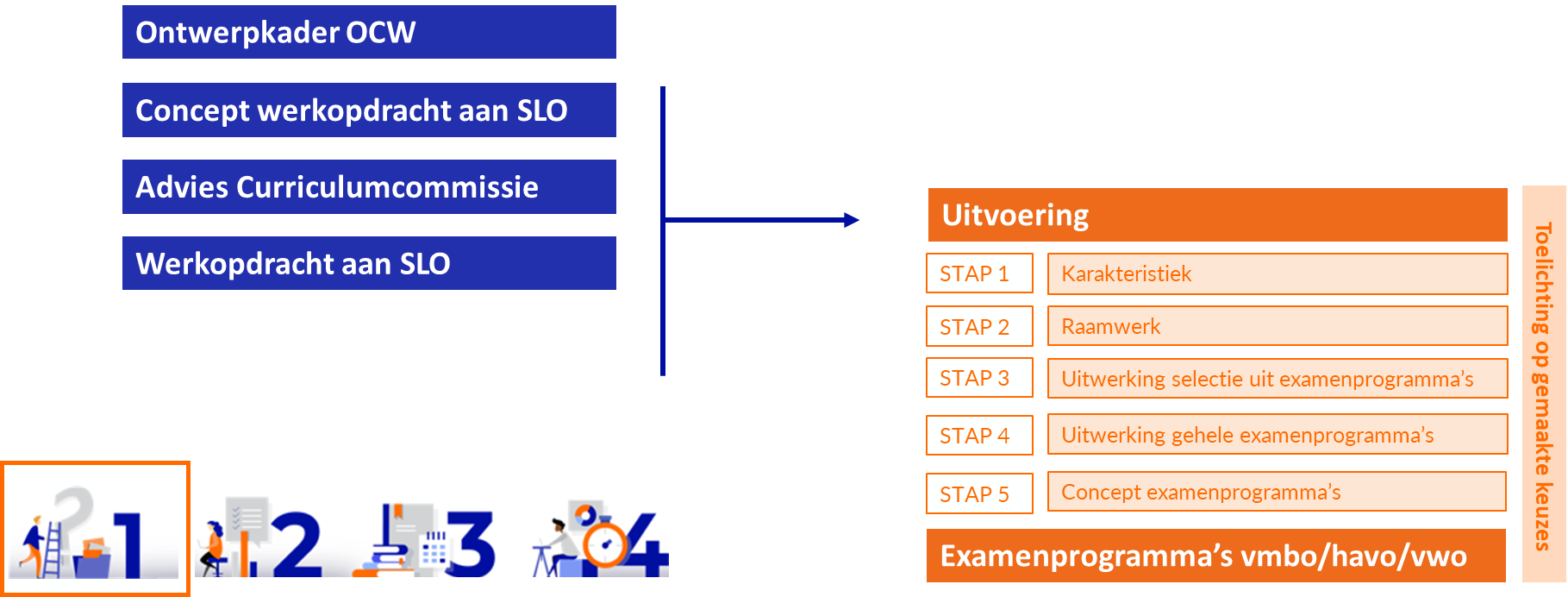 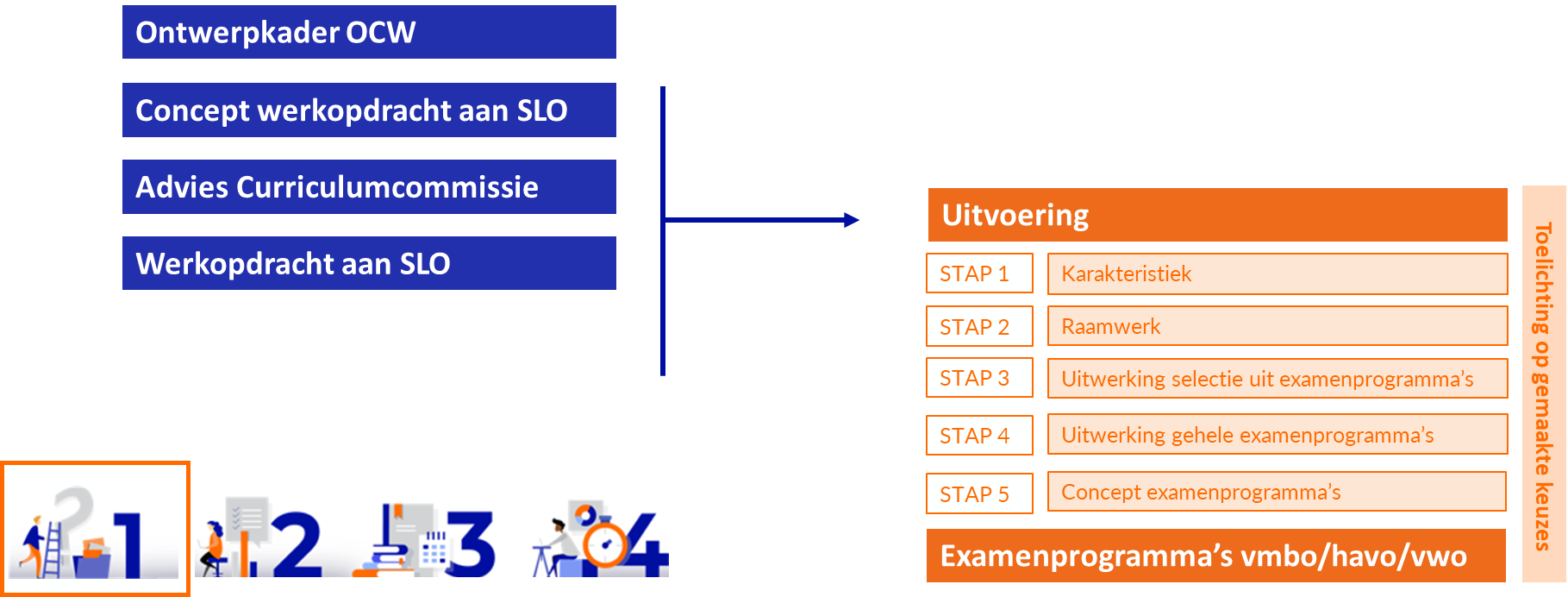 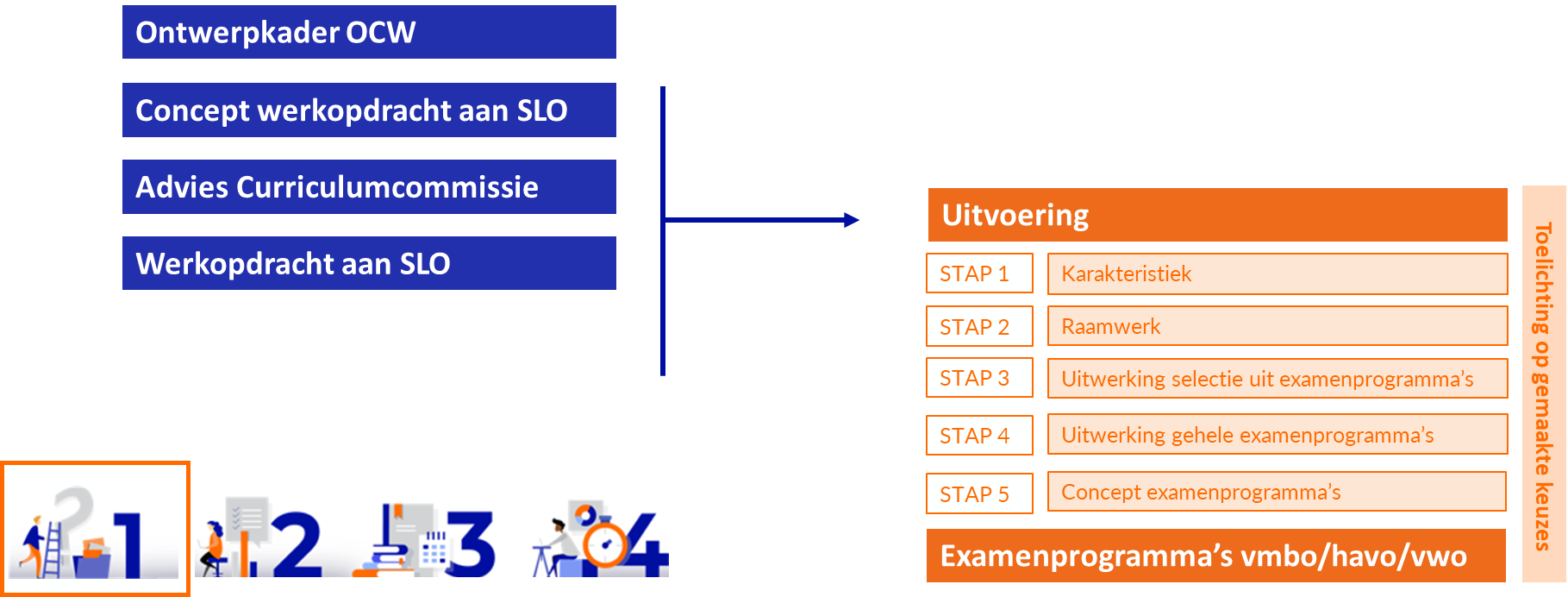 10
Actualisatie van de examenprogramma's
Werkwijze
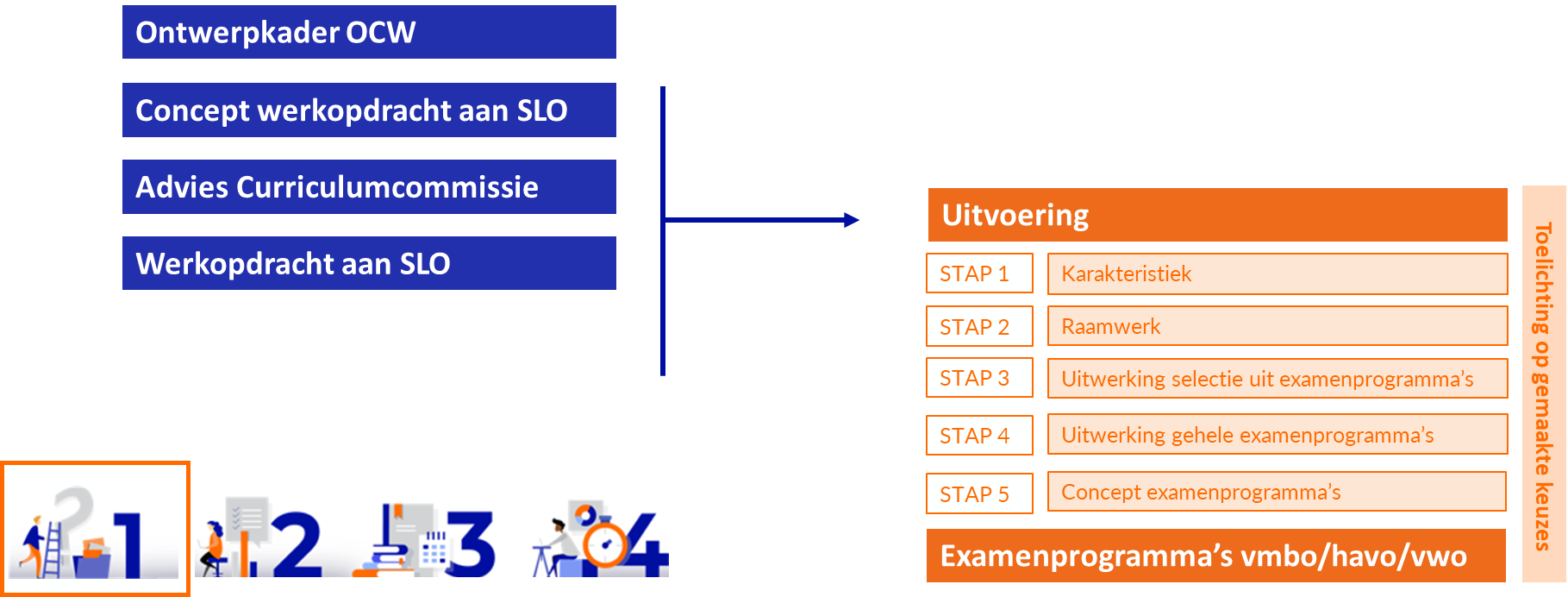 Extra opdracht: advies naamgeving NaSk
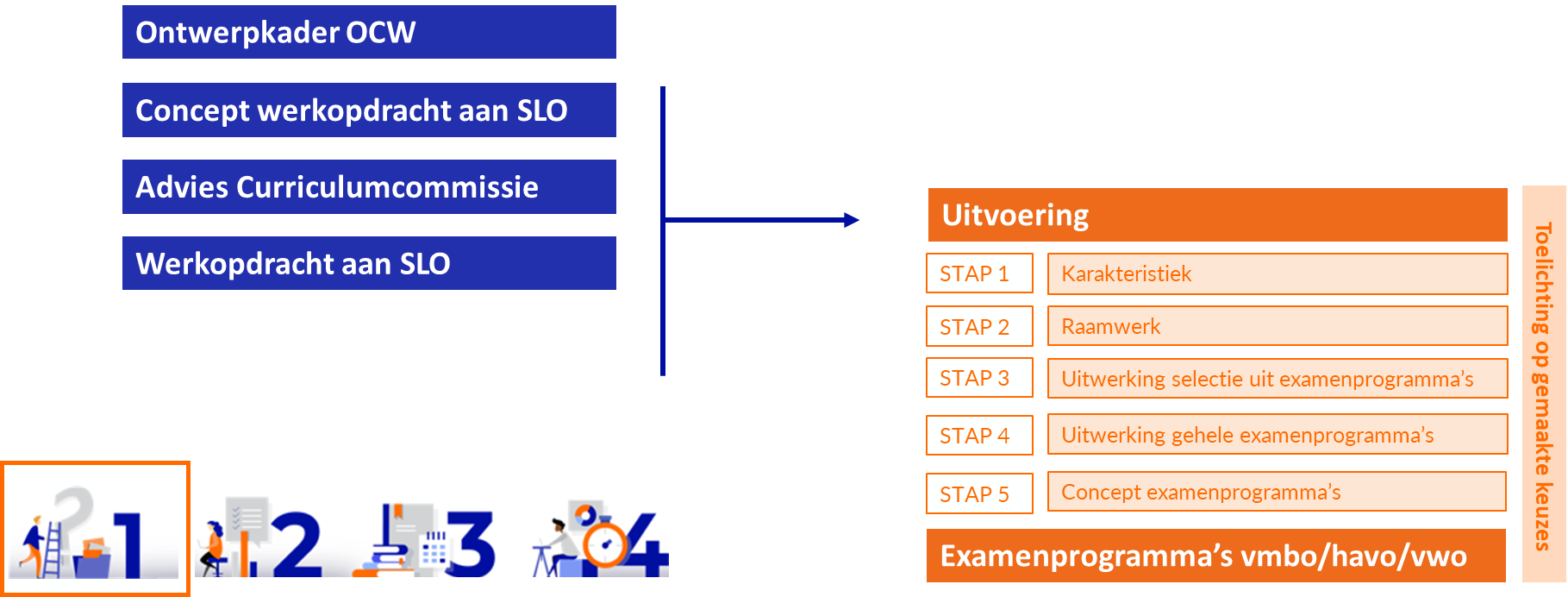 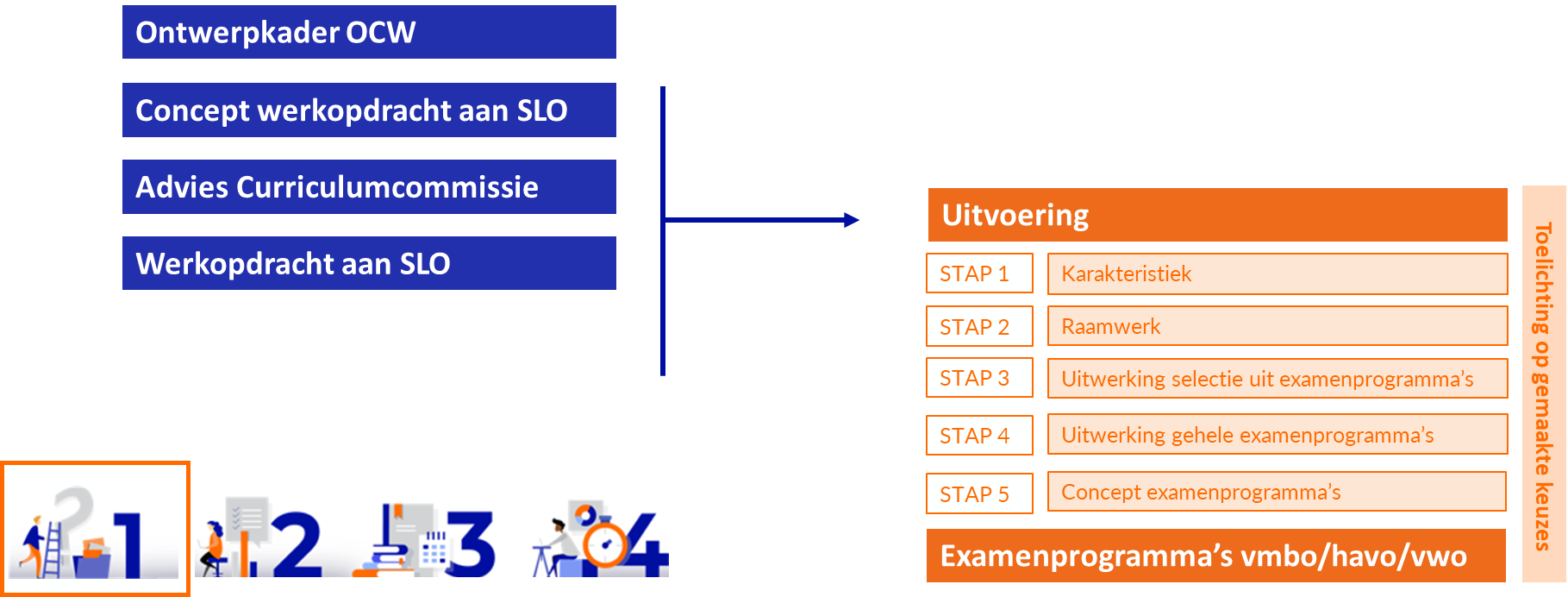 11
Actualisatie van de examenprogramma's
Werkopdracht
Kwaliteitscriteria: 
Ontwerpruimte		Eindtermen conform de vastgestelde omvang van betreffend vak
Doeldomeinen 		Herkenbare weerspiegeling in de totale set
Gemeenschappelijk deel	Voor alle leerlingen verplicht; optioneel: keuzedomeinen (max. 20%)
Kansengelijkheid 		In elk geval diversiteit, geletterdheid, gecijferdheid, LOB
Doorlopende leerlijn 	Drempelloze doorstroom, aansluiting en overgangen
Samenhang 		Consistente opbouw, voorkomen van overladenheid
Doelformuleringen 		Beheersing en ervaring
CE-SE-verdeling		Voor vakken met CE: evenwichtige inhoudelijke verdeling SE-CE (50-50)
12
Actualisatie van de examenprogramma's
Status en Vervolg
13
Actualisatie van de examenprogramma's
Status
Inhoudelijke uitkomst VVC

Nog enkele interne checks (consistentie, redactie etc.)

Q1 2024 publicatie ‘voorlopig concept’
Nog aanpassingen nav vervolgstappen
Nog geen wet
14
Actualisatie van de examenprogramma's
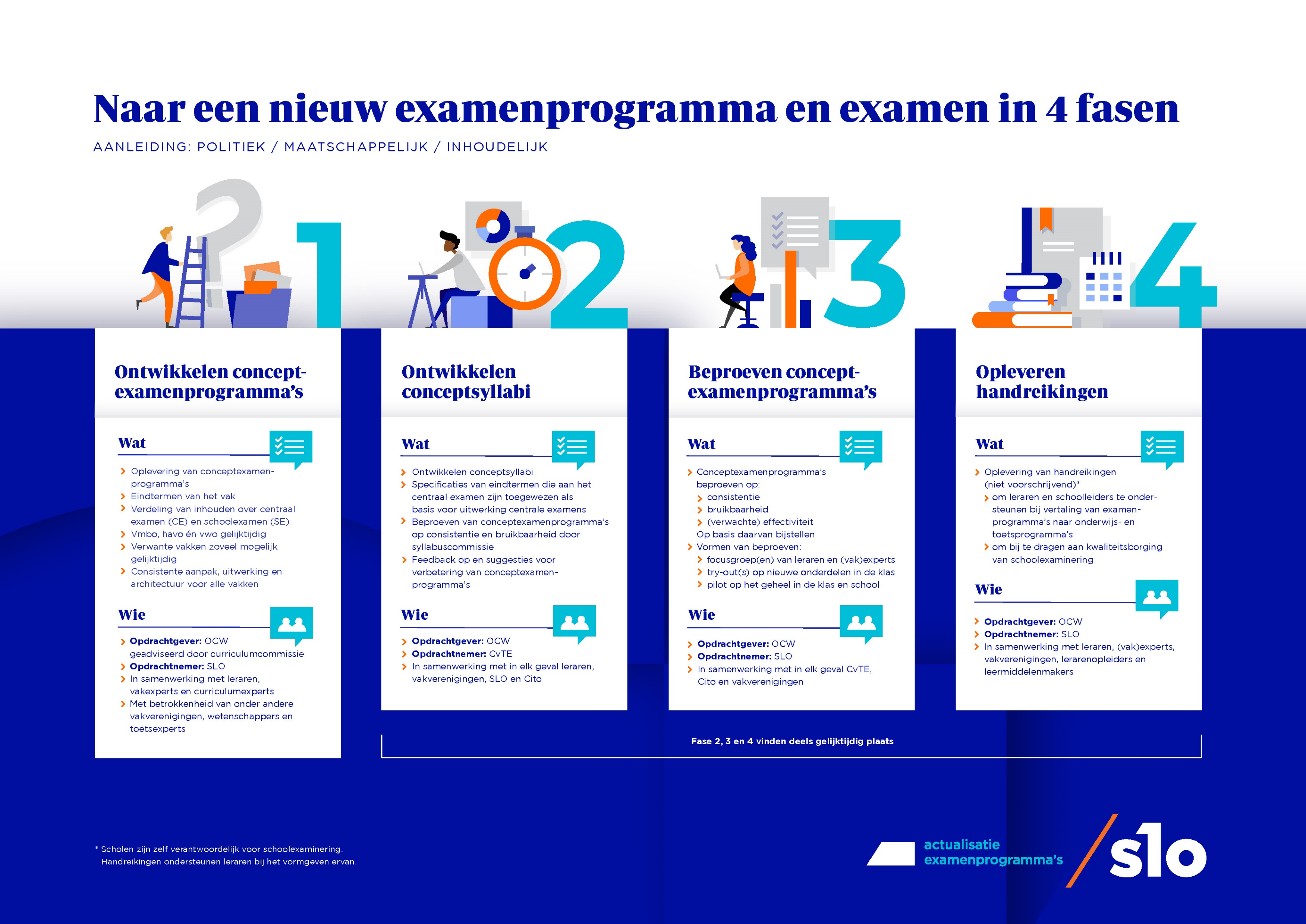 15
Actualisatie van de examenprogramma's
* Scholen zijn zelf verantwoordelijk voor schoolexaminering.
Handreikingen ondersteunen leraren bij het vormgeven ervan.
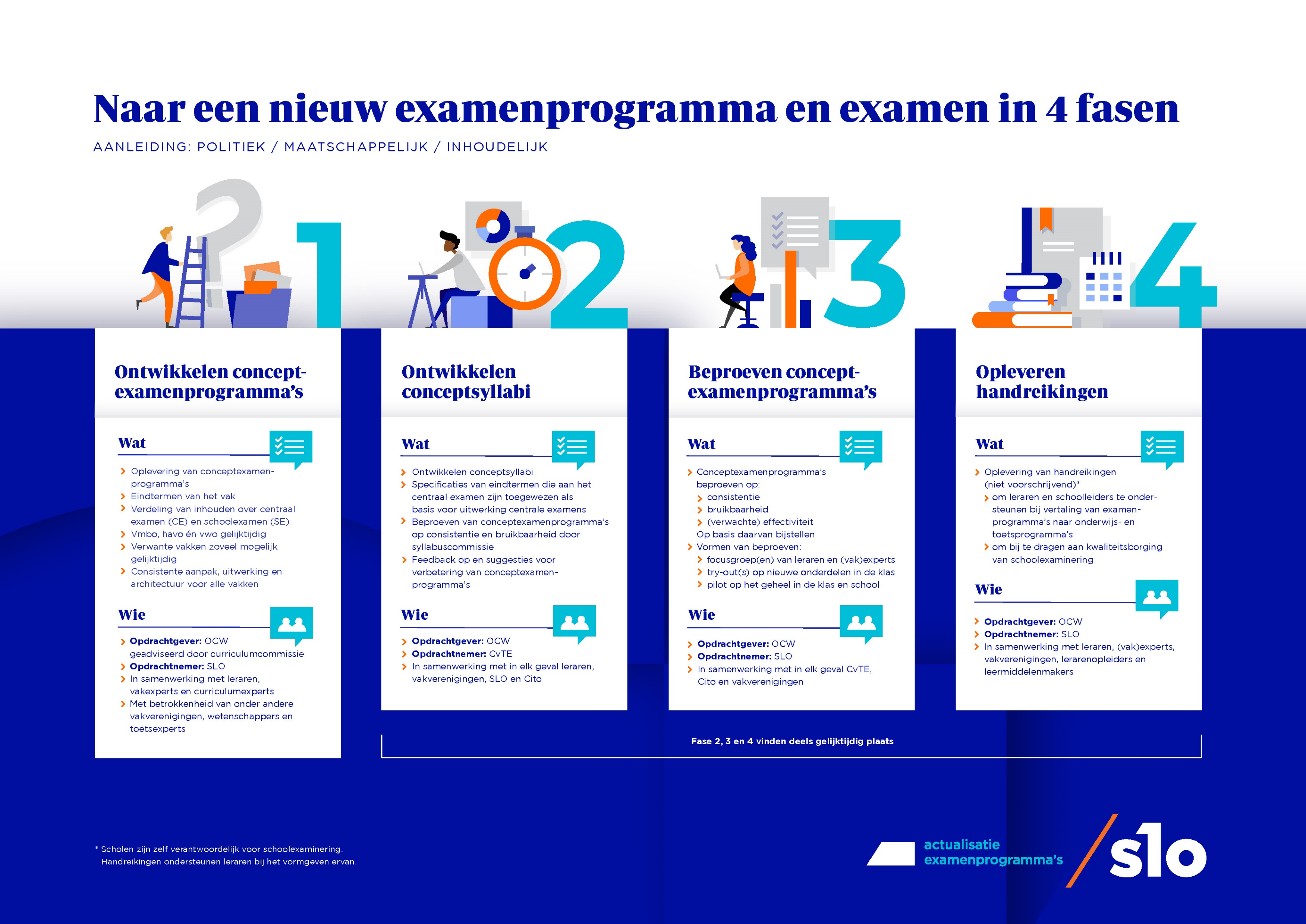 ?
‘26-’27
‘24-’25
‘22-’24
16
Actualisatie van de examenprogramma's
* Scholen zijn zelf verantwoordelijk voor schoolexaminering.
Handreikingen ondersteunen leraren bij het vormgeven ervan.
Inhoud
17
Actualisatie van de examenprogramma's
Gezamenlijk Raamwerk
Zes met elkaar verbonden domeinen voor ieder programma
18
Actualisatie van de examenprogramma's
Raamwerk
Aard van Natuurwetenschap en Technologie:
Aard van natuurkunde 
Aard van Technologie – totstandkoming en gevolgen
Aard van natuurwetenschap – totstandkoming en betrouwbaarheid
Invloeden op Natuurwetenschap en Technologie

Denkwijzen:
Belangrijke manieren van denken en kijken
Gedeeld door de vakken 
Gebaseerd op Next Generation Science Standards uit VS
Systemen (h/v)			 - stabiliteit & verandering
Oorzaak-gevolg			 - behoud, kringlopen & transport
Patronen			 - structuur, vorm & functie
Schaal, verhouding & hoeveelheid
19
Actualisatie van de examenprogramma's
Raamwerk
Werkwijzen:
Natuurwetenschappelijke vaardigheden 
Gebaseerd op Next Generation Science Standards uit VS 
Vragen en problemen formuleren	 - verbanden
Modellen*			 - wiskunde*
Plannen				 - redeneren
Uitvoeren			 - oordelen
Data				 - iteratief onderzoeken en ontwerpen

Zelfontwikkeling:
Wie ben ik? Wat wil ik? Wat kan ik?
LOB
Zelfregulatie
Samenwerken
20
Actualisatie van de examenprogramma's
Raamwerk
Vraagstukken:
Clusters van vragen met natuurwetenshap en technologie
Natuurkunde: niet specificeren
Vmbo: vraagstuk
Havo/vwo: maatschappelijk vraagstuk en fundamenteel vraagstuk
21
Actualisatie van de examenprogramma's
Raamwerk
22
Actualisatie van de examenprogramma's
Overwegingen natuurkunde
Diepte boven breedte:
Echte situaties
Manier van denken en werken

Selectie inhouden
Aansluiten vervolgonderwijs en aard
Vmbo: praktisch en beroepsgericht
Havo: ontwerpen
Vwo: conceptueel
23
Actualisatie van de examenprogramma's
Overwegingen natuurkunde
Differentiatie wiskunde:
Vmbo bb: woordformules invullen
Vmbo kb: symboolformules invullen
Vmbo gl/tl: formules omschrijven, sequentieel
Havo: substitueren
Vwo: differentiëren en integreren

Ervaringsdoel ‘volgende stap’
Vmbo gl/tl: substitueren, oppervlakte methode
Havo: differentiëren
Vwo: differentiaalvergelijkingen
24
Actualisatie van de examenprogramma's
Overwegingen natuurkunde
Keuzeruimte:
beeld breedte
Aansluiten voorkeur/expertise/regio
Opener geformuleerd
Keuze school/docent/leerling?
25
Actualisatie van de examenprogramma's
Raamwerk
26
Actualisatie van de examenprogramma's
Eindtermen – opbouw
Doelzin:
Algemene inhoud
Wettelijk verplicht

Uitwerking
‘Het gaat hierbij om’
Verdere specificering
Wettelijk verplicht

Toelichting
‘Te denken valt aan’
Voorbeeld les- of toetsactiviteit
Niet verplicht
27
Actualisatie van de examenprogramma's
Eindterm – elektrische schakelingenvergelijken vorige versie
CONCEPT
28
Actualisatie van de examenprogramma's
Eindterm – elektrische schakelingen
De kandidaat kan:
− elektrische schakelingen ontwerpen en analyseren en hierover berekeningen uitvoeren
− beveiligingen voor elektriciteit verklaren en toepassen en keuzes tussen verschillende apparaten beargumenteren.
De kandidaat kan:
− elektrische schakelingen ontwerpen en analyseren en hierover berekeningen uitvoeren
− beveiligingen voor elektriciteit verklaren en toepassen en keuzes tussen verschillende apparaten beargumenteren
− de werking van de dynamo en de transformator beschrijven met begrippen uit het magnetisme.
De kandidaat kan:
− elektrische schakelingen ontwerpen en analyseren en hierover berekeningen uitvoeren
− beveiligingen voor elektriciteit verklaren en toepassen en keuzes tussen verschillende apparaten beargumenteren
− de werking van de dynamo en de transformator beschrijven met begrippen uit het magnetisme.
De kandidaat kan opwekking, transport en toepassingen van elektriciteit beschrijven en analyseren aan de hand van fysische begrippen.
De kandidaat kan in contexten elektrische schakelingen analyseren met behulp van de wetten van Kirchhoff. Daarbij kan de kandidaat energieomzettingen analyseren.
29
Actualisatie van de examenprogramma's
Eindterm – geluid
CONCEPT
30
Actualisatie van de examenprogramma's
Eindterm – geluid
CONCEPT
31
Actualisatie van de examenprogramma's
CONCEPT
32
Actualisatie van de examenprogramma's
CONCEPT
33
Actualisatie van de examenprogramma's
Vragen?
34
Actualisatie van de examenprogramma's
Kerndoelen Mens & Natuur
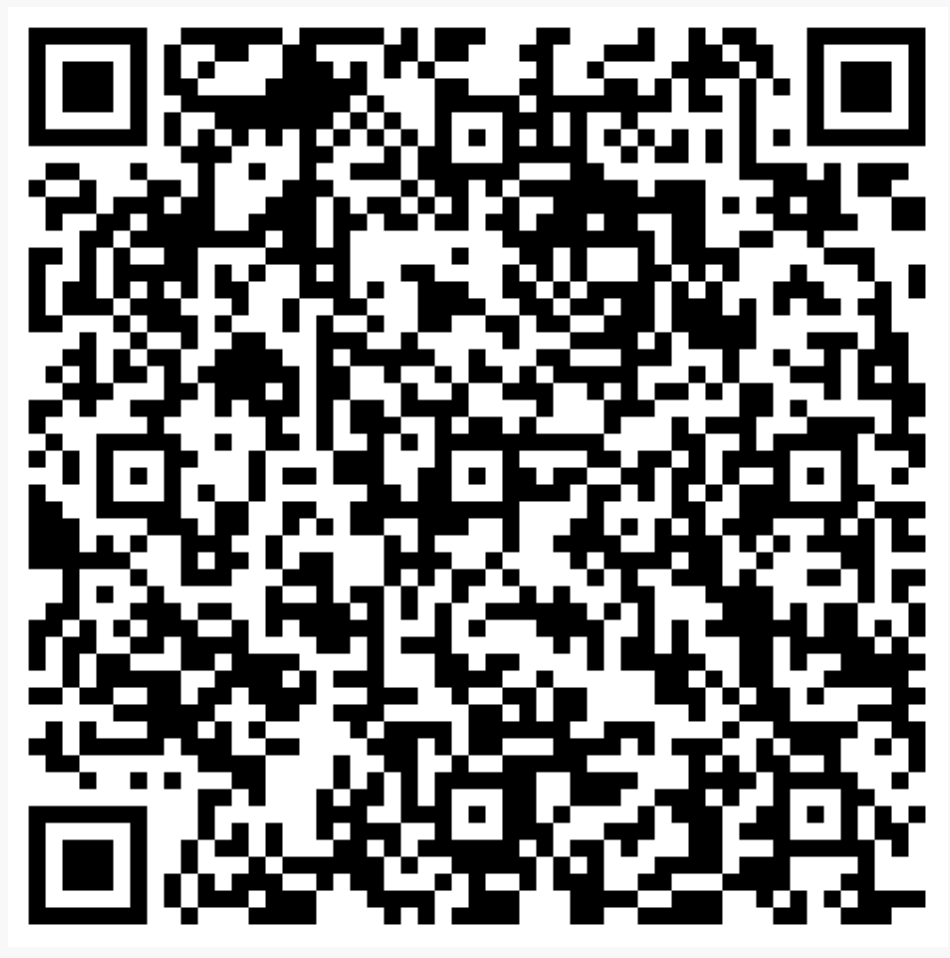 Voor Onderbouw en PO

Vergelijkbaar traject

Zelfde structuur

Meer inhoud op PO

Gepubliceerd op https://www.slo.nl/thema/meer/actualisatie-kerndoelen-examenprogramma/actualisatie-kerndoelen/conceptkerndoelen-mens-natuur/
35
Actualisatie van de examenprogramma's
Meedoen als school aan de fase van beproeven? Laat je interesse weten!
Mail naar: beproevenexamenprogramma@slo.nl
Naam school – contactgegevens – interesse in vak(ken) + schoolsoort(en)
Je ontvangt de mailings over de werving in januari-februari
Voor informatie over de fase van beproeven
Link en QR-code: https://www.actualisatie-examenprogrammas.nl/updates/fase-van-beproeven
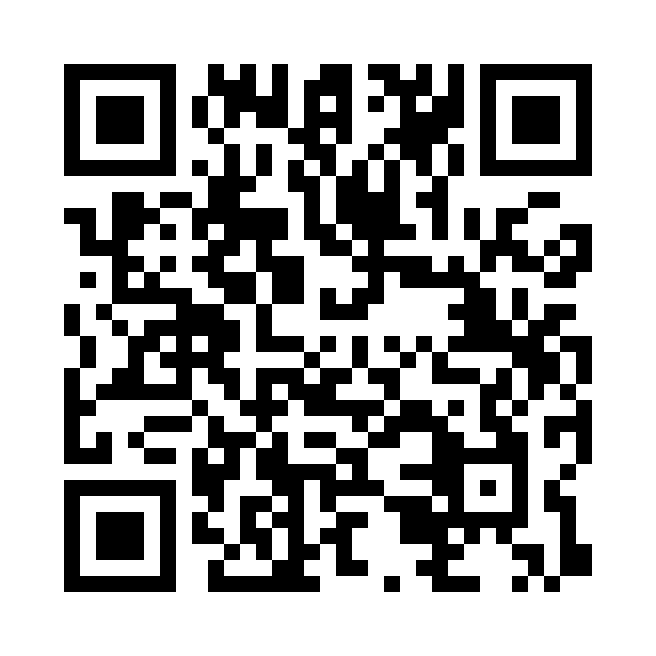